Robotik
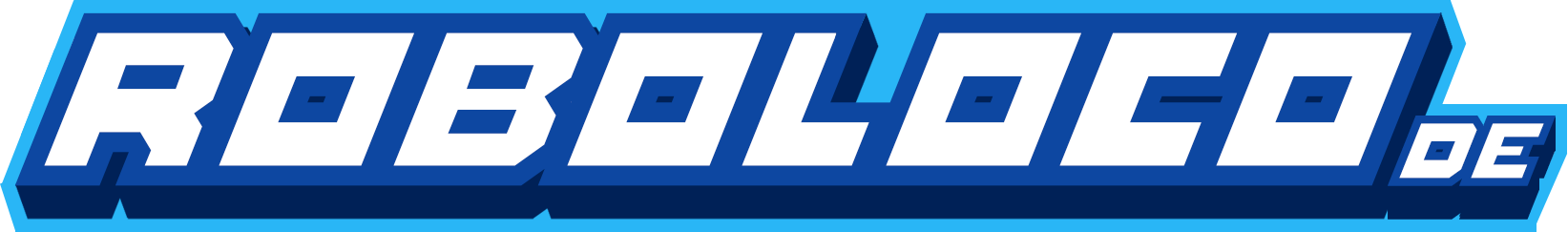 ‹#›
THEMEN
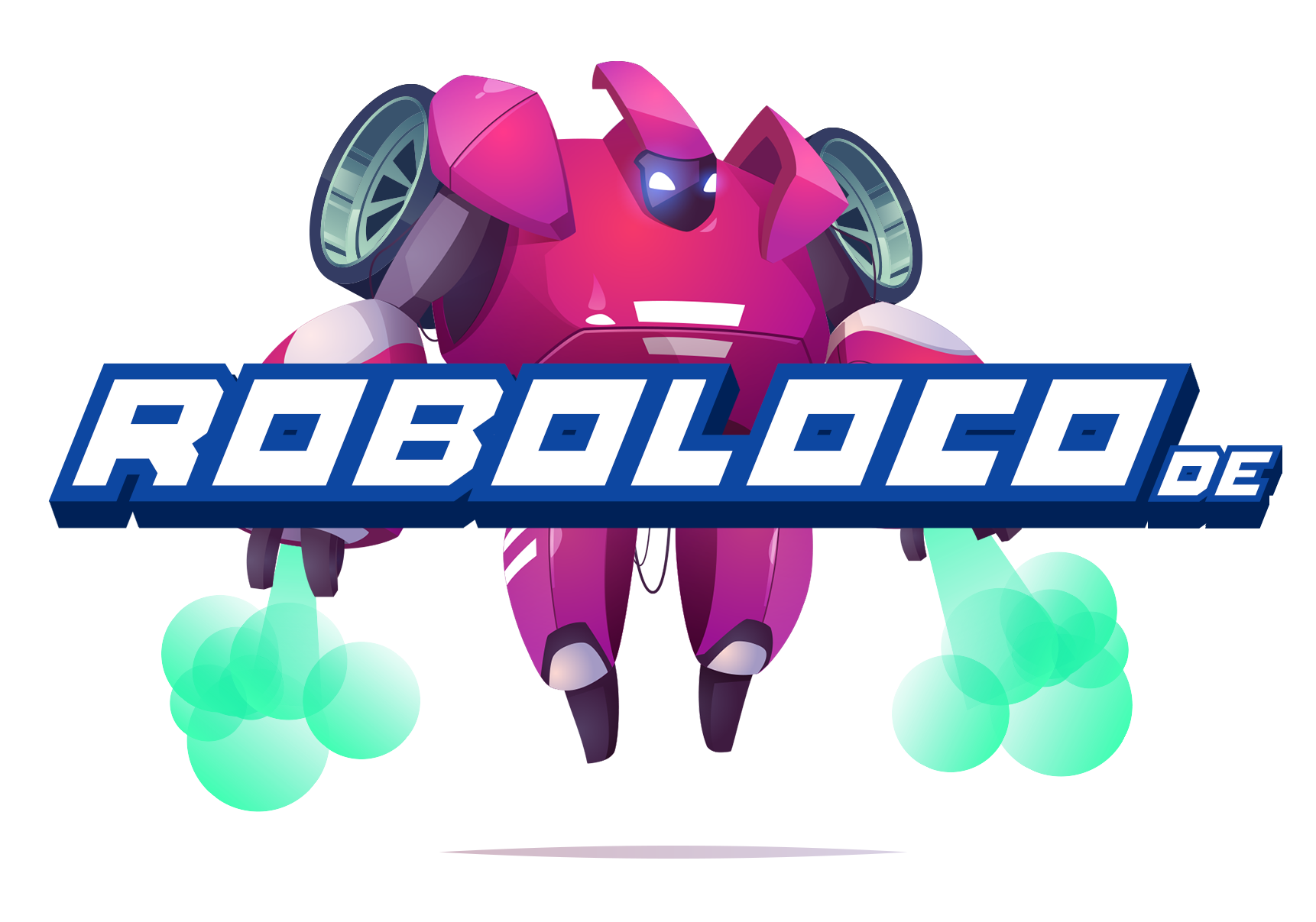 Was ist Robotik?
Warum ist Robotik wichtig?Roboter-JobsGesetze der RobotikGeschichte der RobotikRobotik in der ZukunftBedeutung der Robotik in der BildungBeispiele
EINFÜHRUNG
Was ist Robotik?
ROBOTIK
Was ist Robotik?
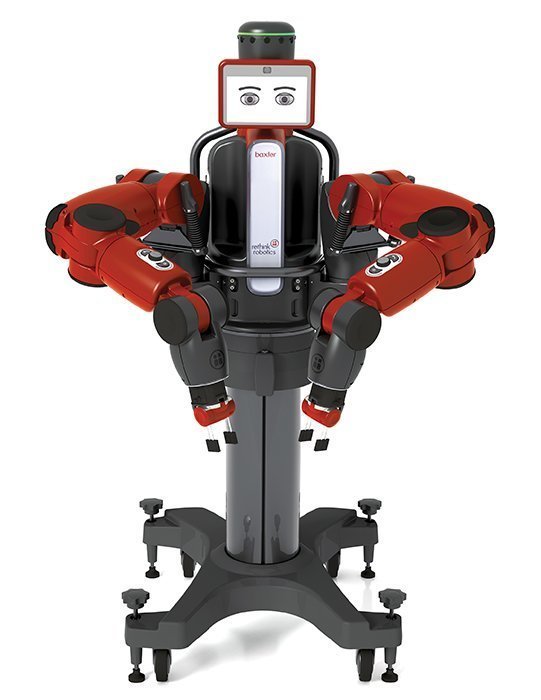 Die Robotik ist ein Zweig des Ingenieurwesens, der sich mit der Konzeption, Konstruktion, Herstellung und dem Betrieb von Robotern beschäftigt. 
Das Ziel der Robotik ist es, intelligente Maschinen zu schaffen, die den Menschen auf vielfältige Weise unterstützen können
‹#›
ROBOTIK
Karel Capek
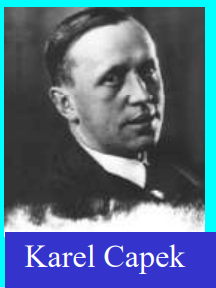 Das Wort "Roboter" wurde von dem tschechischen Schriftsteller Karel Capek in einem Stück aus dem Jahr 1920 mit dem Titel Rassums Universalroboter (RUR) geprägt - Roboter ist im Tschechischen ein Wort für Arbeiter oder Diener 
Definition von Roboter aus dem Jahr 1979: 
Ein Roboter ist ein umprogrammierbarer, multifunktionaler Manipulator, der dazu dient, Material, Teile, Werkzeuge oder spezielle Geräte durch variable, programmierte Bewegungen zu bewegen, um eine Vielzahl von Aufgaben zu erfüllen.
‹#›
ROBOTIK
Warum ist Robotik wichtig?
ROBOTIK
Warum ist Robotik wichtig?
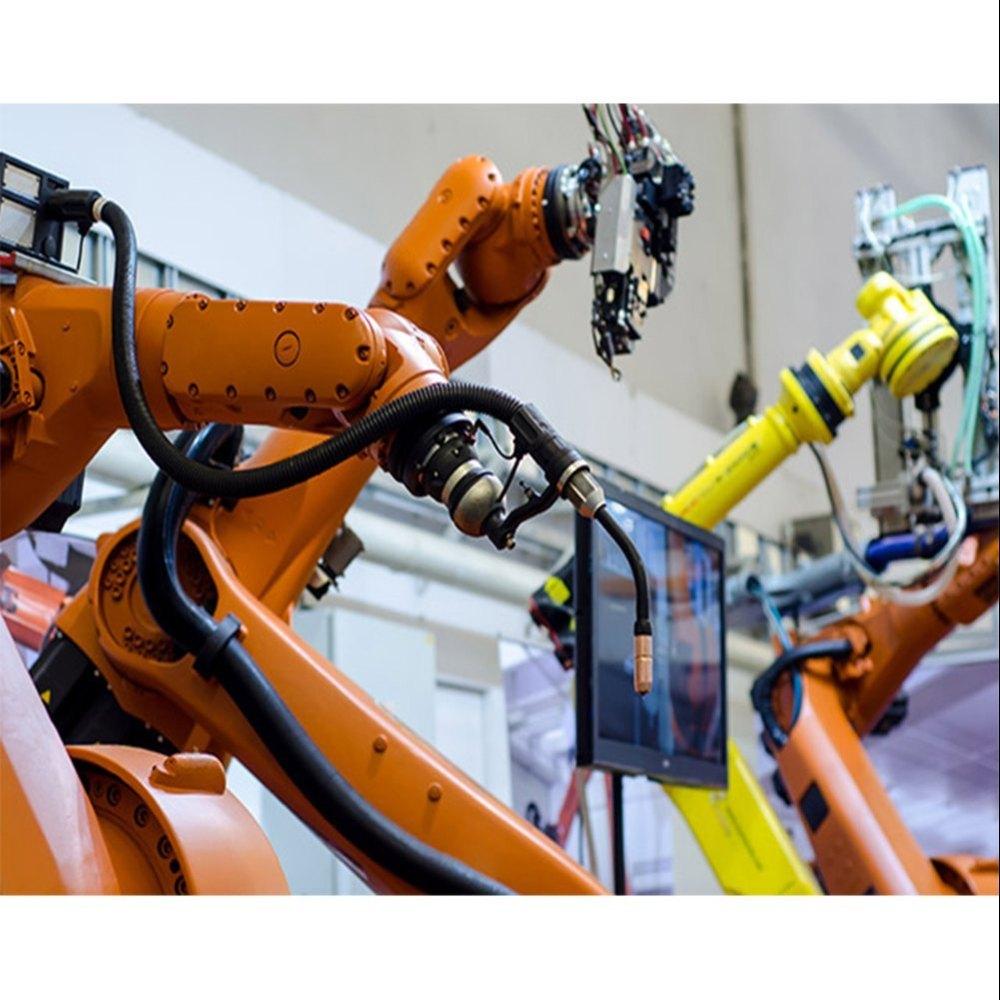 Die Robotertechnologie beeinflusst jeden Aspekt von Arbeit und Zuhause. 
Die Robotik hat das Potenzial, das Leben und die Arbeitspraktiken positiv zu verändern, die Effizienz und die Sicherheit zu erhöhen und ein besseres Serviceniveau zu bieten.
‹#›
ROBOTIK
Warum ist Robotik wichtig?
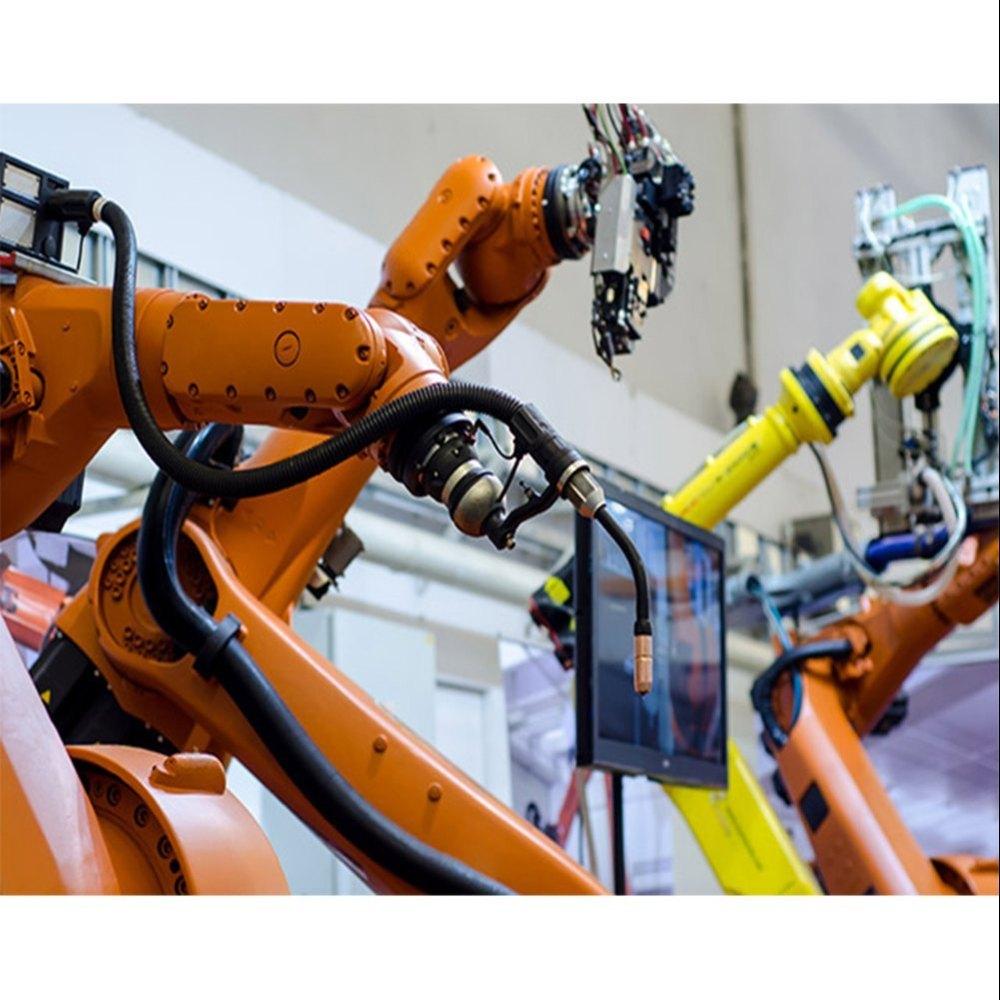 Mehr noch, die Robotik wird die treibende Technologie für eine ganz neue Generation von autonomen Geräten und kognitiven Artefakten sein, die durch ihre Lernfähigkeit nahtlos mit der Welt um sie herum interagieren und somit das fehlende Bindeglied zwischen der digitalen und der physischen Welt darstellen. 
Die Robotik ist schon jetzt der wichtigste Faktor für Wettbewerbsfähigkeit und Flexibilität in der Großindustrie.
‹#›
ROBOTIK
Roboter Jobs
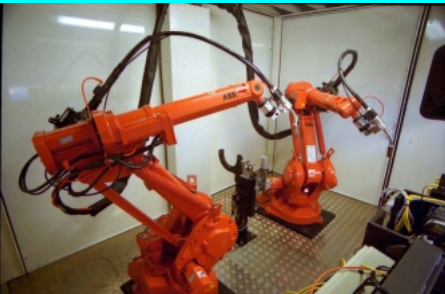 Roboterassistent für die Mikrochirurgie
Roboter erledigen Aufgaben, die für Menschen gefährlich sind. 
Roboter erledigen sich wiederholende Aufgaben, die für Menschen langweilig, stressig oder arbeitsintensiv sind
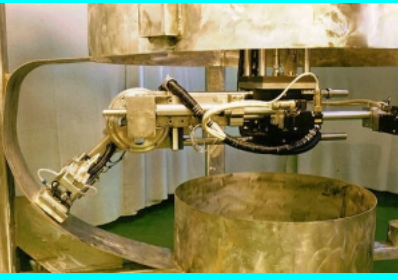 ‹#›
ROBOTIK
Gesetze der Robotik
ROBOTIK
Gesetze der Robotik
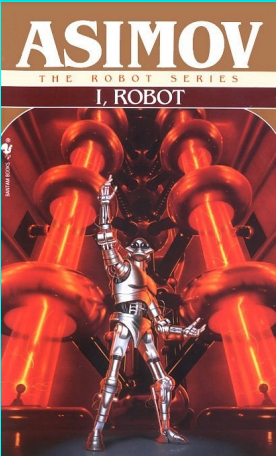 Asimov schlug drei "Gesetze der Robotik" vor und fügte später das "Nullgesetz" hinzu.

Gesetz 0: Ein Roboter darf die Menschheit nicht verletzen oder durch Untätigkeit zulassen, dass die Menschheit zu Schaden kommt

Gesetz 1: Ein Roboter darf einen Menschen nicht verletzen oder durch Untätigkeit zulassen, dass ein Mensch zu Schaden kommt, es sei denn, dies würde gegen ein Gesetz höherer Ordnung verstoßen

Gesetz 2: Ein Roboter muss Befehle befolgen, die ihm von Menschen gegeben werden, es sei denn, diese Befehle würden mit einem Gesetz höherer Ordnung kollidieren 

Gesetz 3: Ein Roboter muss seine eigene Existenz schützen, solange dieser Schutz nicht mit einem Gesetz höherer Ordnung kollidiert
‹#›
ROBOTIK
Geschichte der Robotik
ROBOTIK
Die Geschichte der Robotik
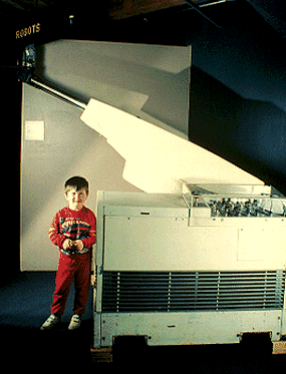 Der erste Industrieroboter: UNIMATE
1954: Der erste programmierbare Roboter wird von George Devol entworfen, der den Begriff Universal Automation prägt. Später verkürzt er ihn zu Unimation, was zum Namen des ersten Roboterunternehmens wird (1962)
UNIMATE automatisierte ursprünglich die Herstellung von TV-Bildröhren
‹#›
ROBOTIK
Die Geschichte der Robotik
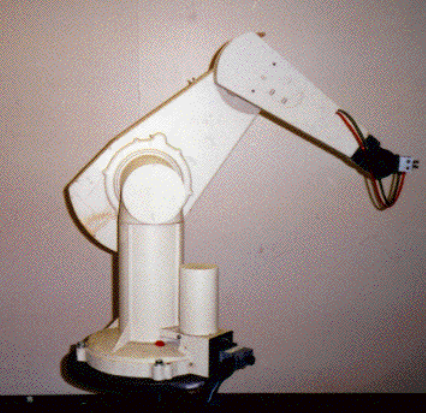 1978: Der Roboter Puma (Programmable Universal Machine for Assembly) wird von Unimation mit Unterstützung von General Motors entwickelt.
‹#›
ROBOTIK
Die Geschichte der Robotik
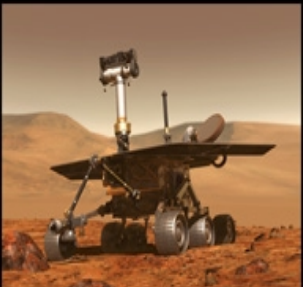 1980s: Die Roboterindustrie tritt in eine Phase des schnellen Wachstums ein. Viele Hochschulen führen Programme und Kurse im Bereich Robotik ein. Robotikkurse sind auf die Fachbereiche Maschinenbau, Elektrotechnik und Informatik verteilt.1995 bis heute: Neue Anwendungen in der Kleinrobotik und mobile Roboter sorgen für ein zweites Wachstum von Start-up-Unternehmen und Forschung
2003: Die Mars Exploration Rover der NASA starten zum Mars, um Antworten auf die Geschichte des Wassers auf dem Mars zu finden
‹#›
ROBOTIK
Robotik in der Zukunft
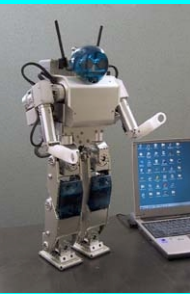 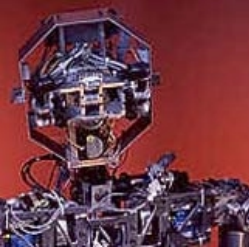 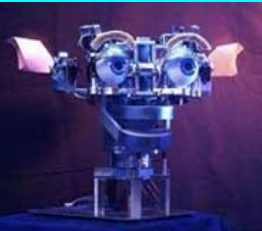 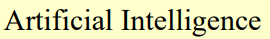 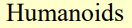 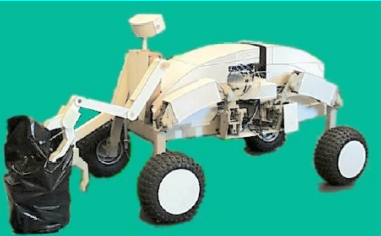 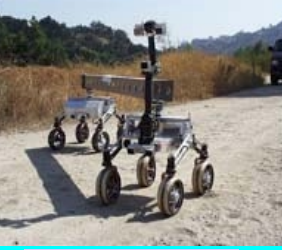 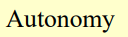 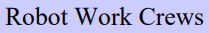 ROBOTIK
Die Bedeutung der Robotik für die Bildung
ROBOTIK
Die Bedeutung der Robotik in der Bildung
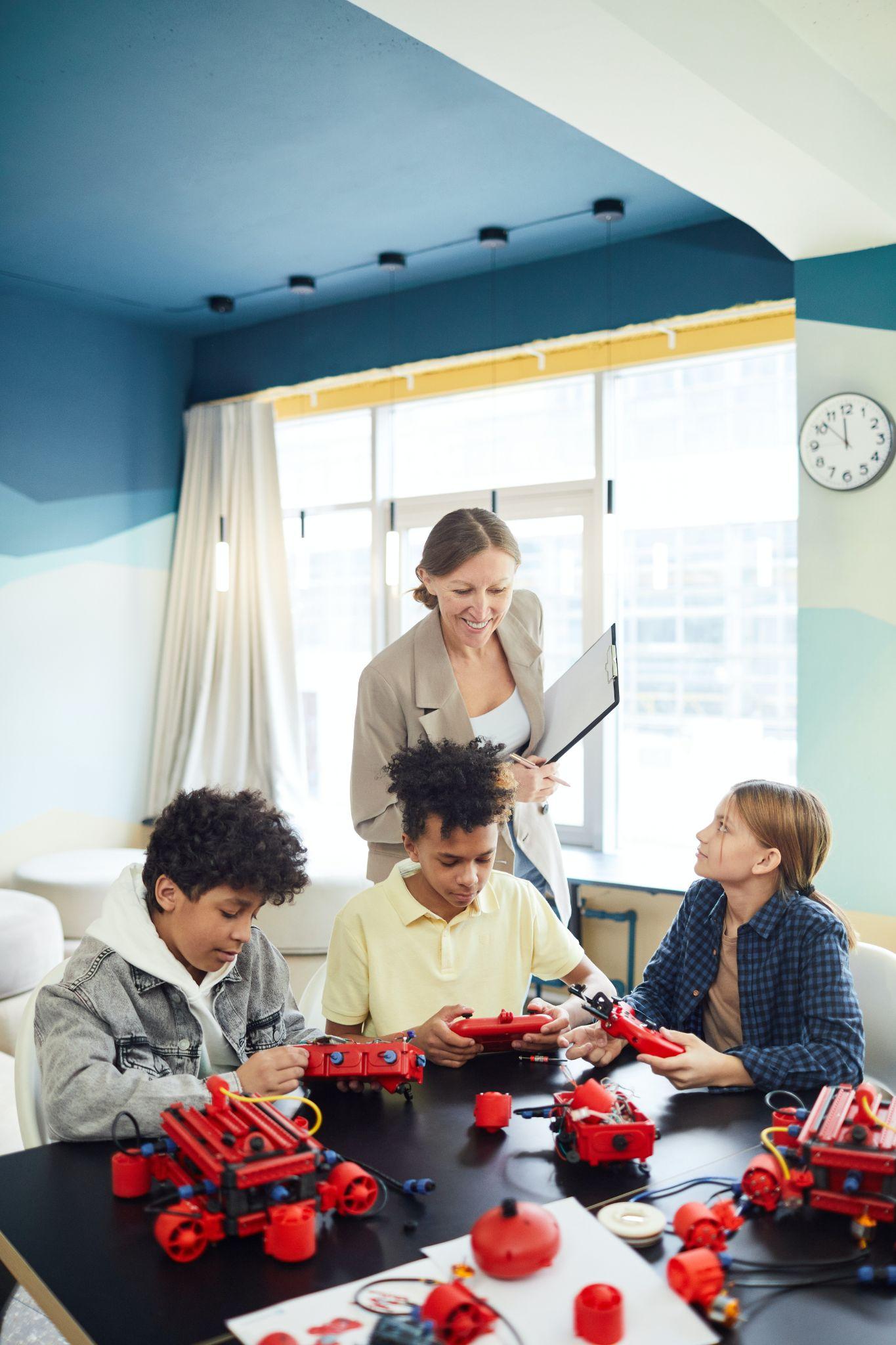 Roboter können Schüler/innen bei bestimmten Anforderungen unterstützen und so einen Teil des Drucks von den Lehrkräften nehmen und den Schüler/innen ermöglichen, ihre eigenen persönlichen Lernerfahrungen zu entwickeln.

Roboter können so programmiert werden, dass sie mit einzelnen Schülern arbeiten, die zusätzliche Hilfe benötigen, und die Arbeit an sie anpassen.

Beispiele für Disziplinen, in denen Robotik angewendet werden kann: Mathematik, Physik, Biologie, Maschinenbau, Elektrotechnik, Computertechnik, Informatik
‹#›
ROBOTIK
Beispiele für den Einsatz von Lego-Robotern in der Bildung
Beispiele für den Einsatz des LEGO Mindstorm EV3 Roboters im Unterricht
Lernen über Grafiken in der Mathematik
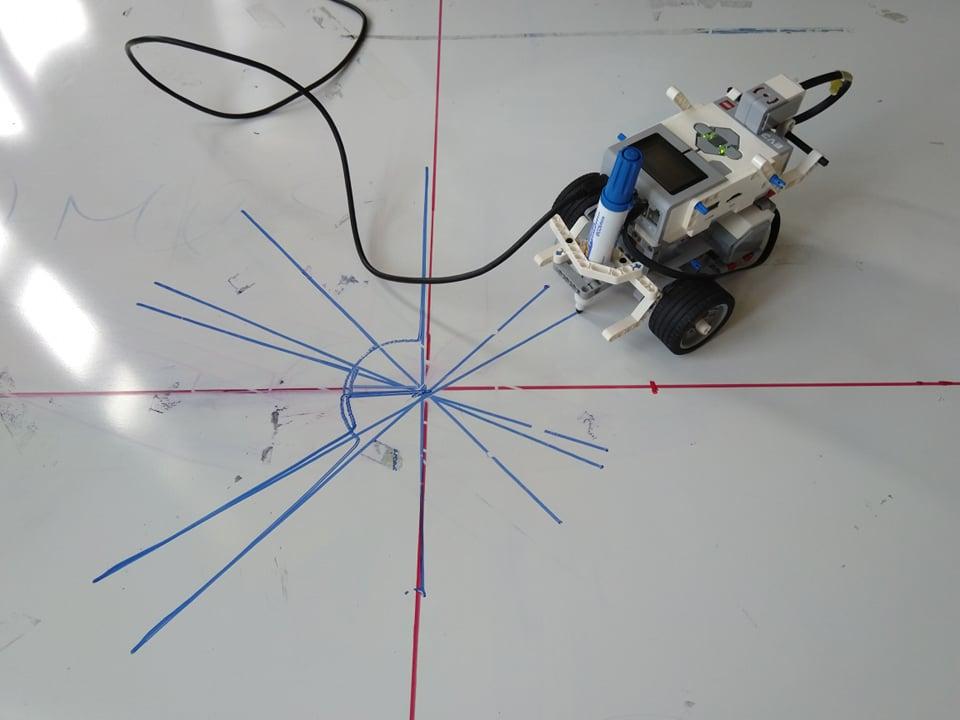 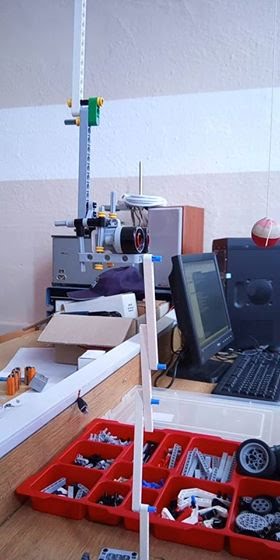 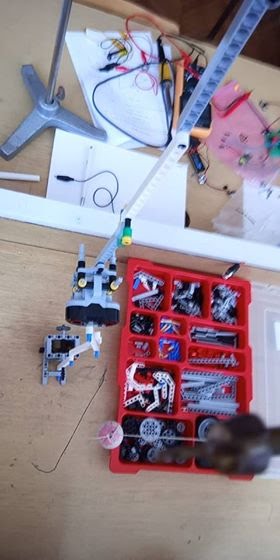 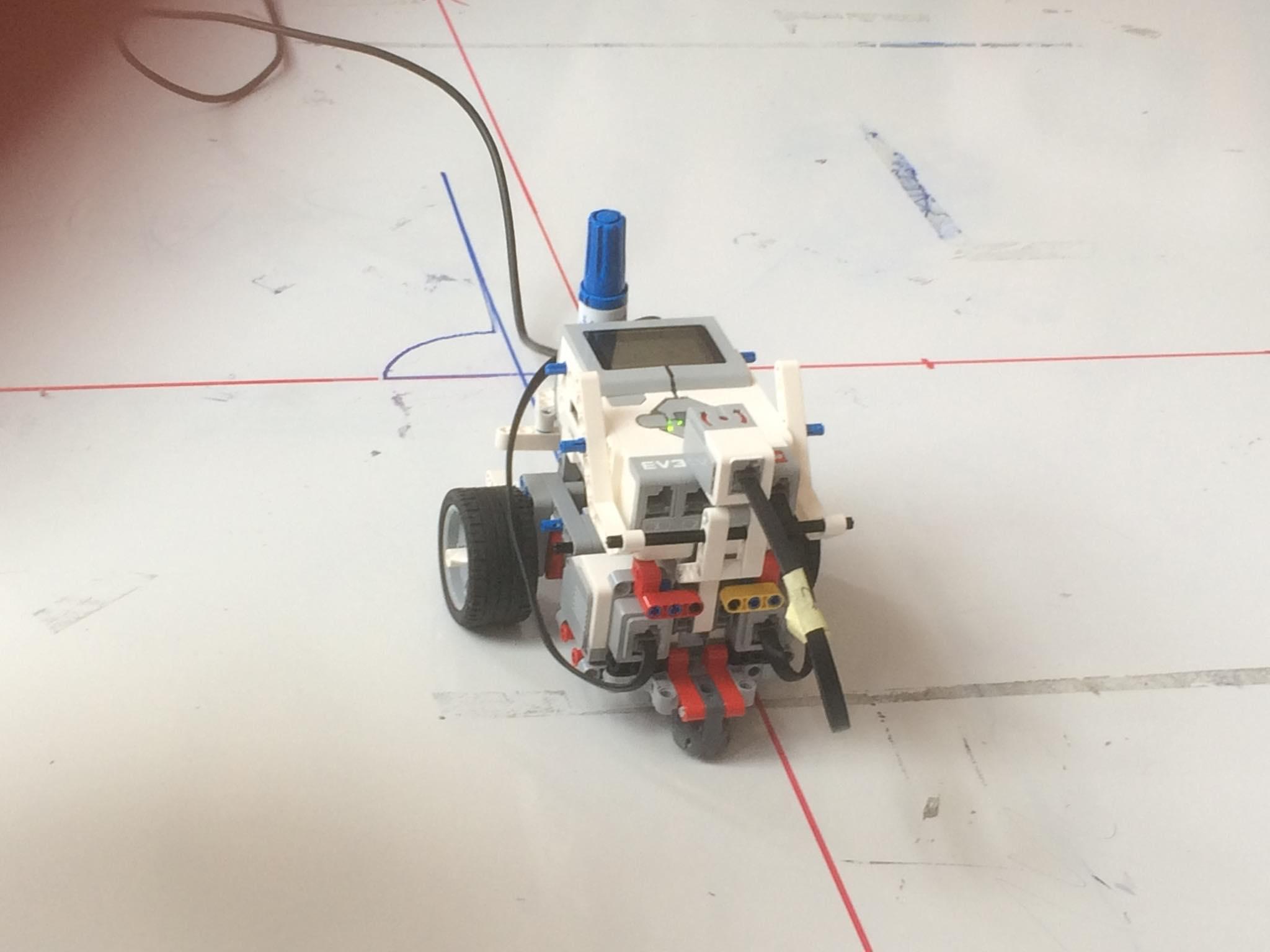 ‹#›
Beispiele für den Einsatz des LEGO Mindstorm EV3 Roboters im Unterricht
Lernen über den Dijkstra-Algorithmus
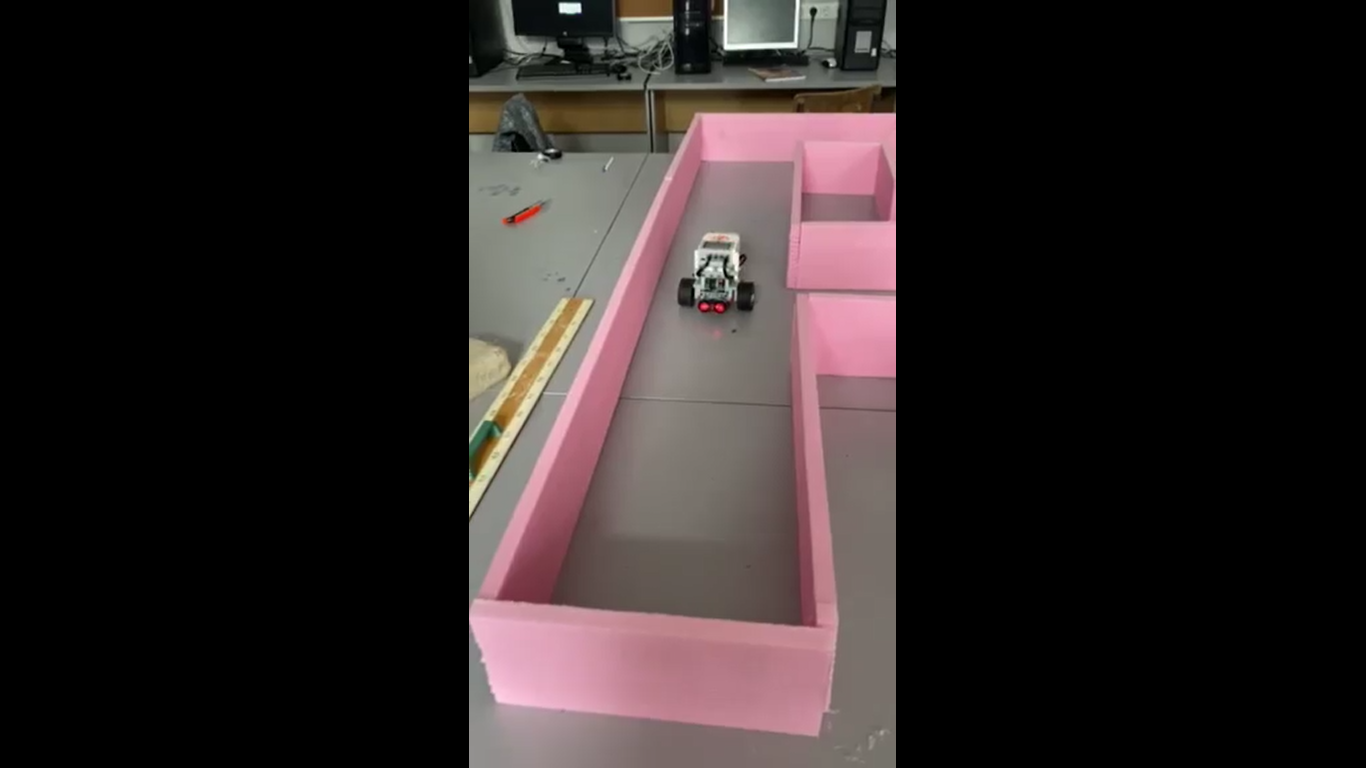 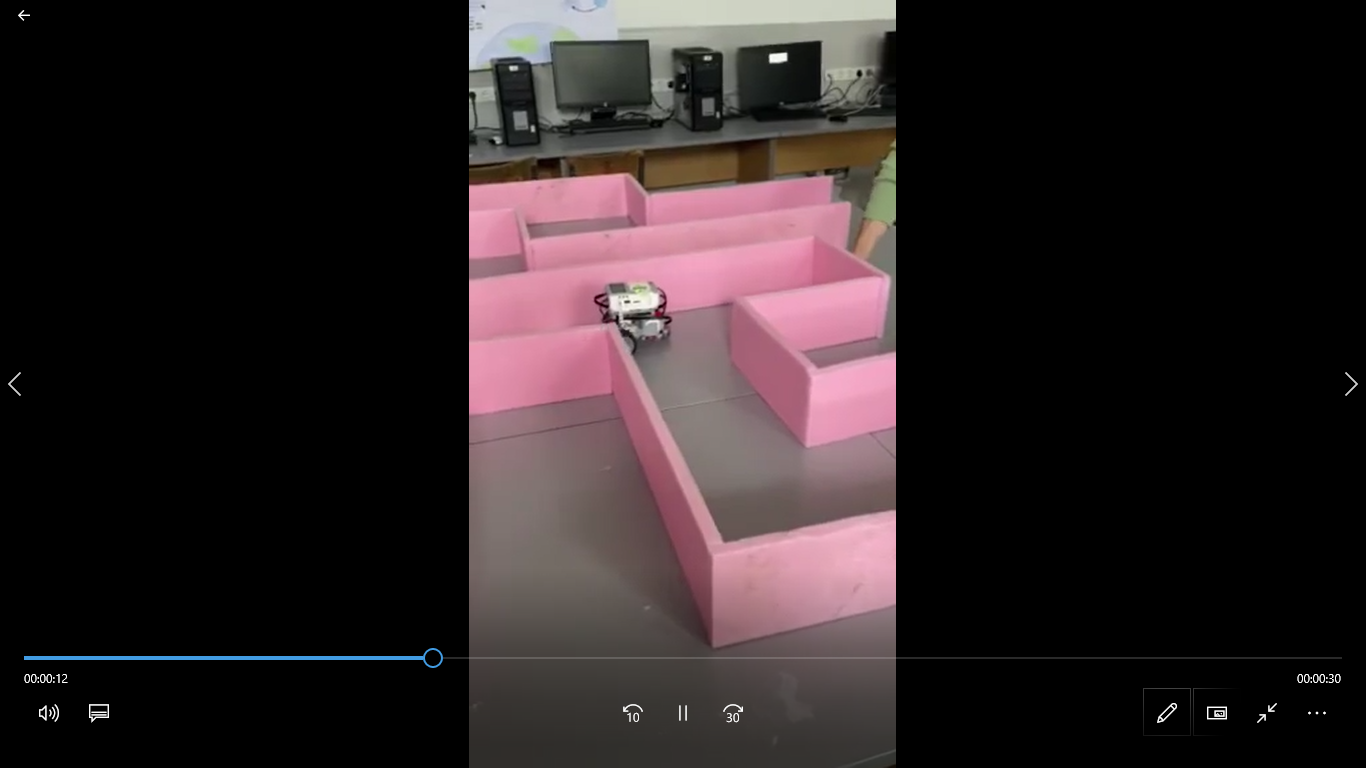 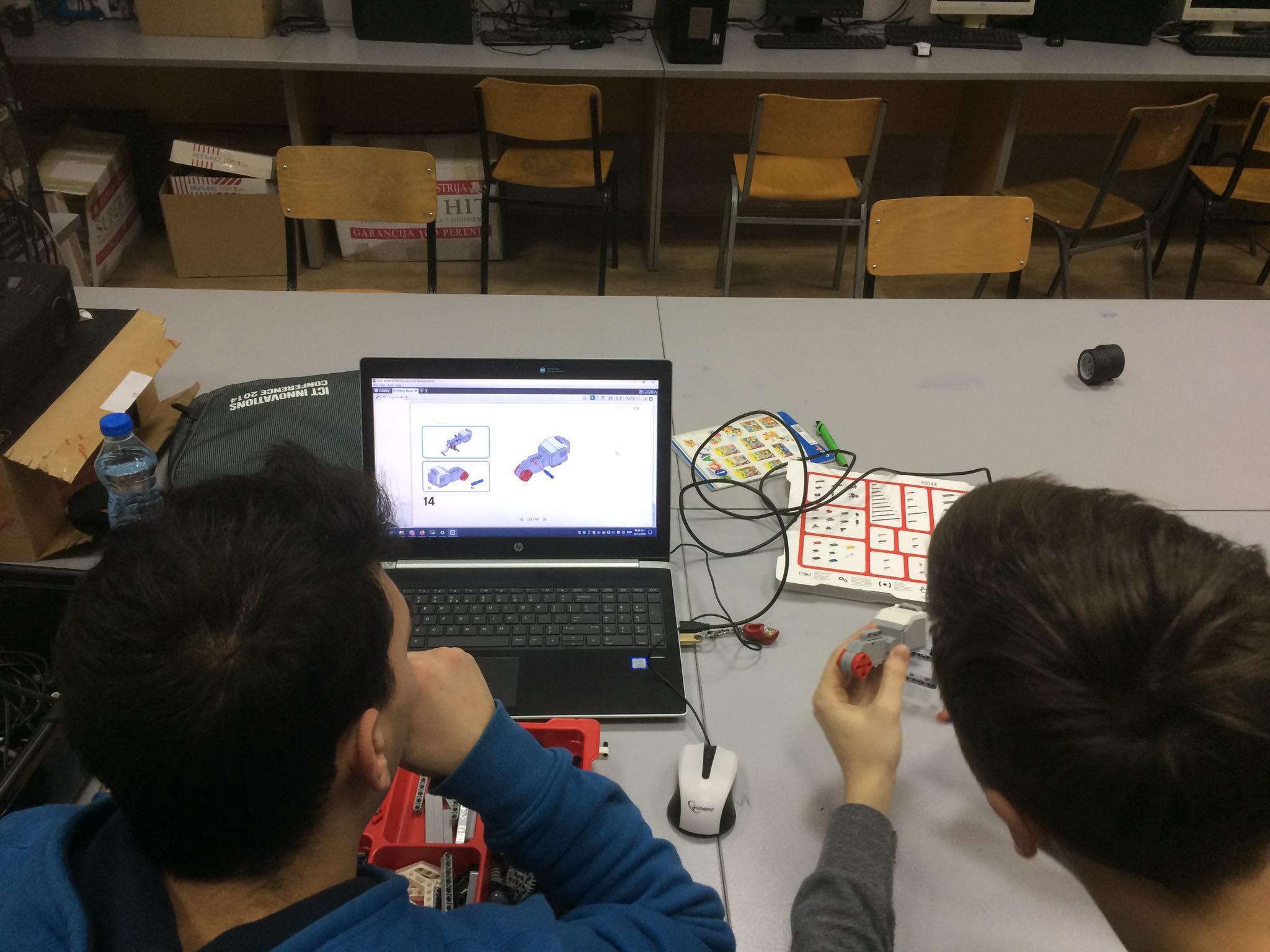 ‹#›
‹#›
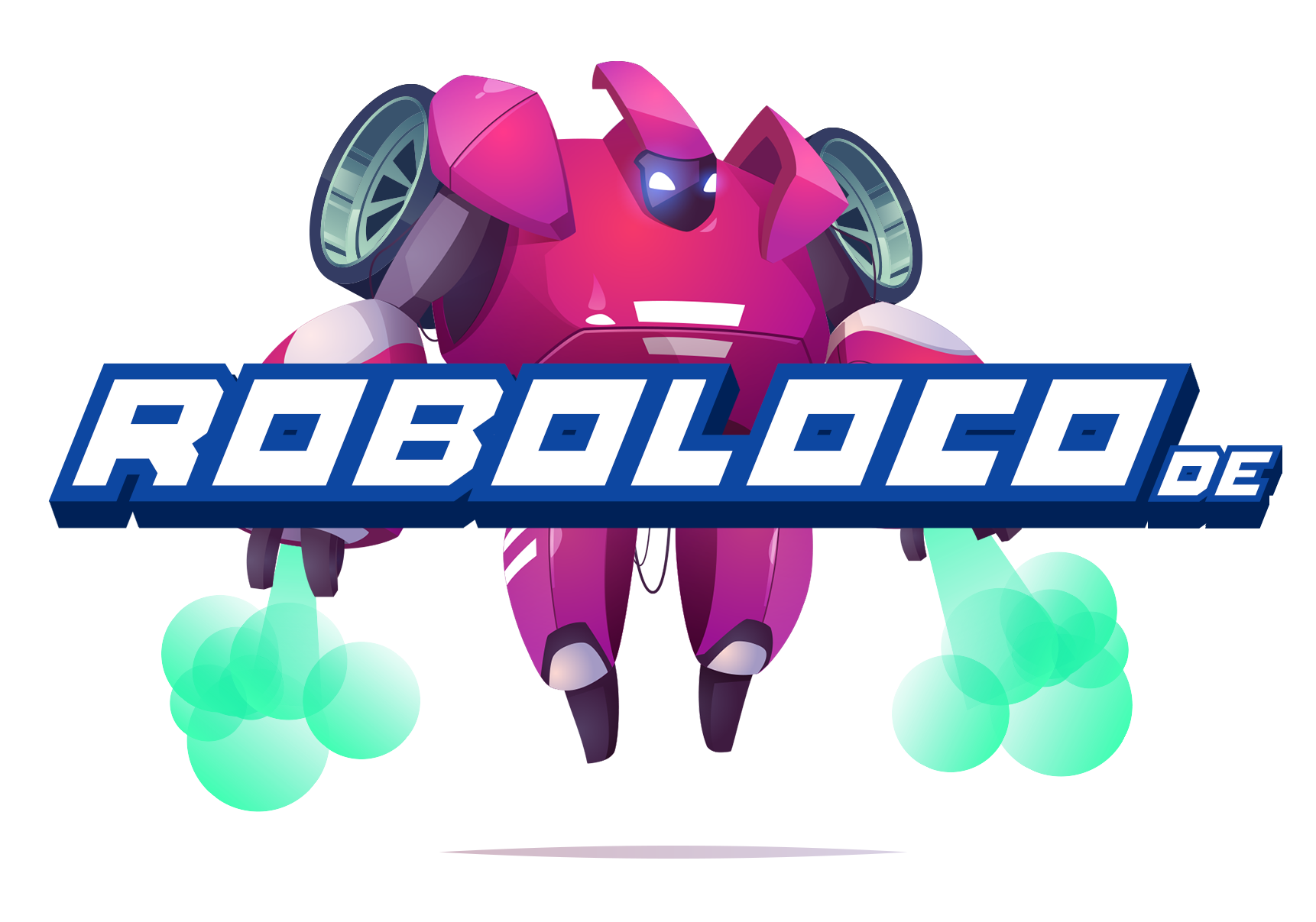 DANKE
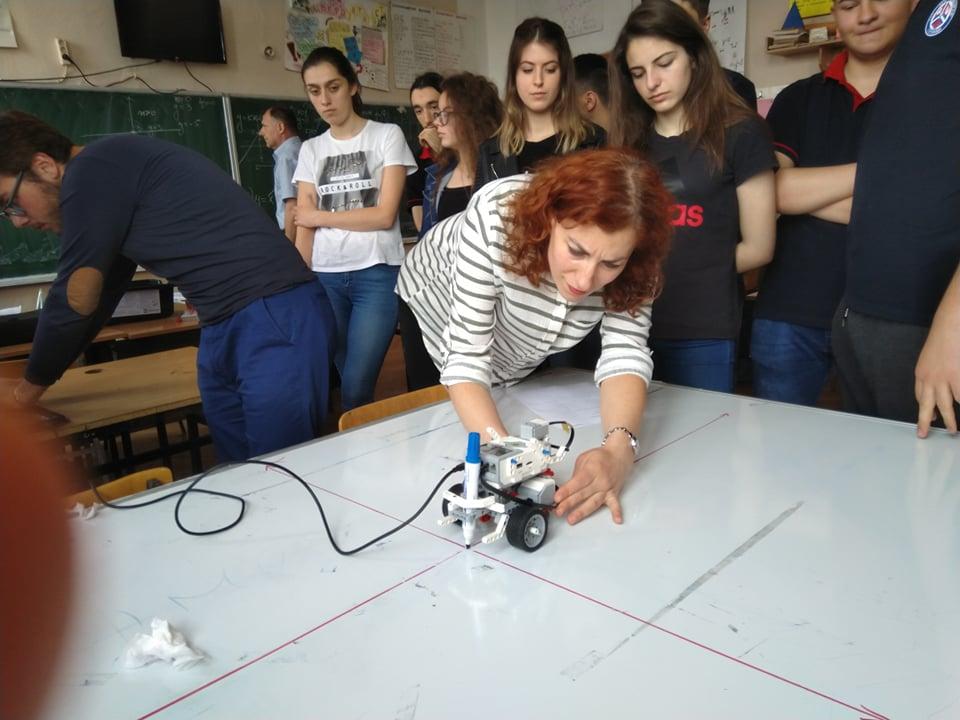 https://teducativas.madeira.gov.pt/roboloco